ОТ КУДА К НАМ ПРИШЛА РУЧКА
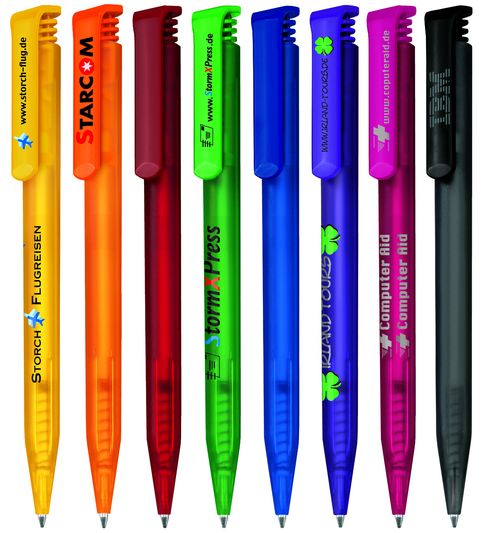 Первобытные люди писали на костях
Так же писали на глине
Писали на бересте и углем
В древности использовали бронзовые или костяные палочки
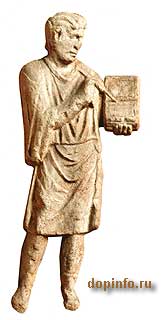 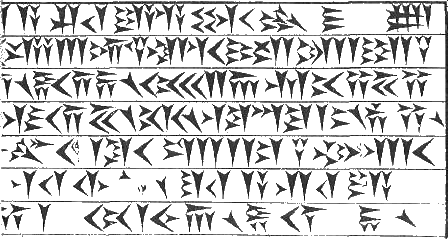 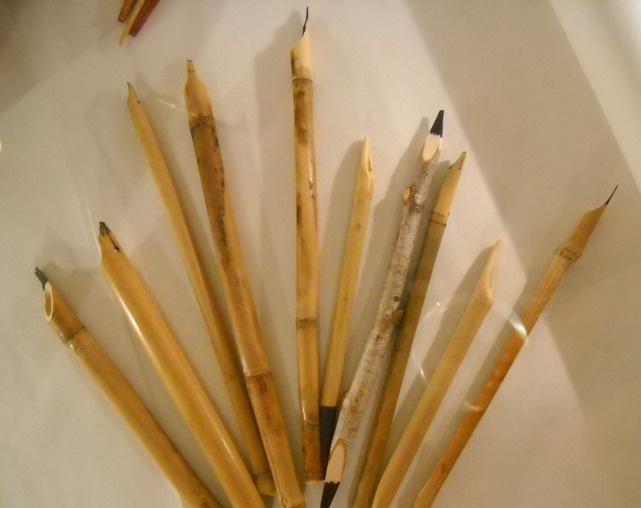 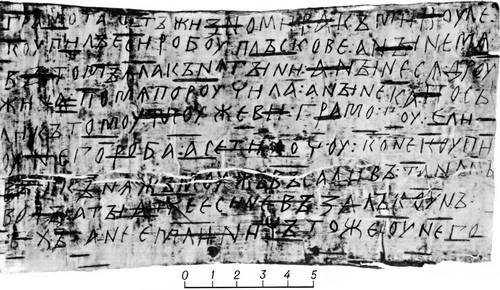 Время шло…появилось гусиное перо или первая перьевая ручка
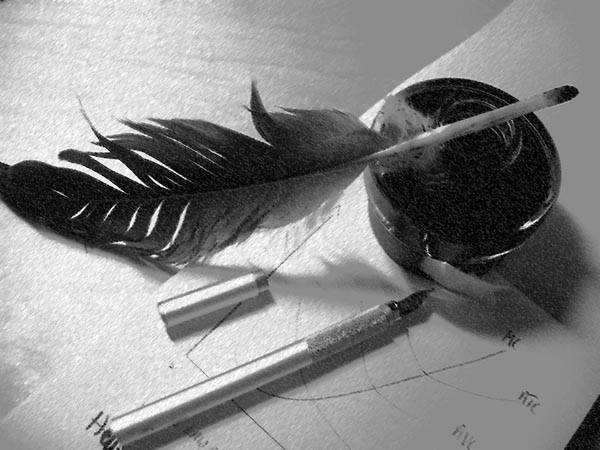 Капиллярная авторучка
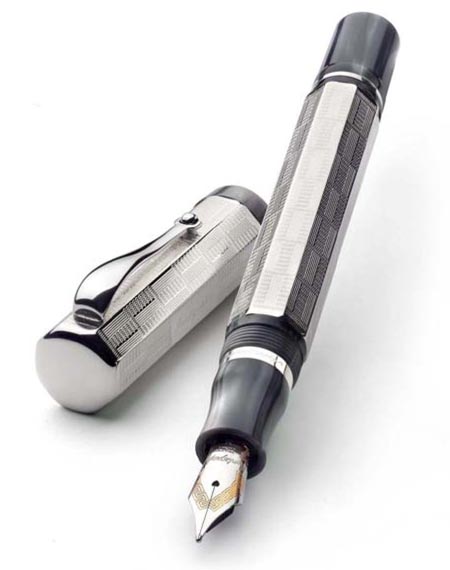 В 1888 г. Джон лауд изобрел авторучки с вращающимся наконечником
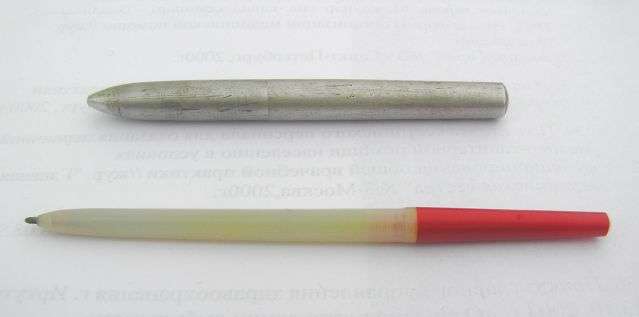 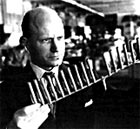 ТОЛЬКО В 1952 ГОДУ МАРСЕЛЬ БИШ (BIС)
СОЗДАЛ ШАРИКОВУЮ РУЧКУ, КОТОРАЯ ПОЛУЧИЛА МИРОВОЕ ПРИЗНАНИЕ: 
ЕМУ УДАЛОСЬ СОЗДАТЬ ДЕШЕВУЮ РУЧКУ ИЗ ПРОЗРАЧНОГО ПЛАСТИКА, КОТОРАЯ ПИСАЛА МЯГКО, НЕ ПОДТЕКАЯ И НЕ ЗАСЫХАЯ.
Первая шариковая ручка сделанная в нашей стране
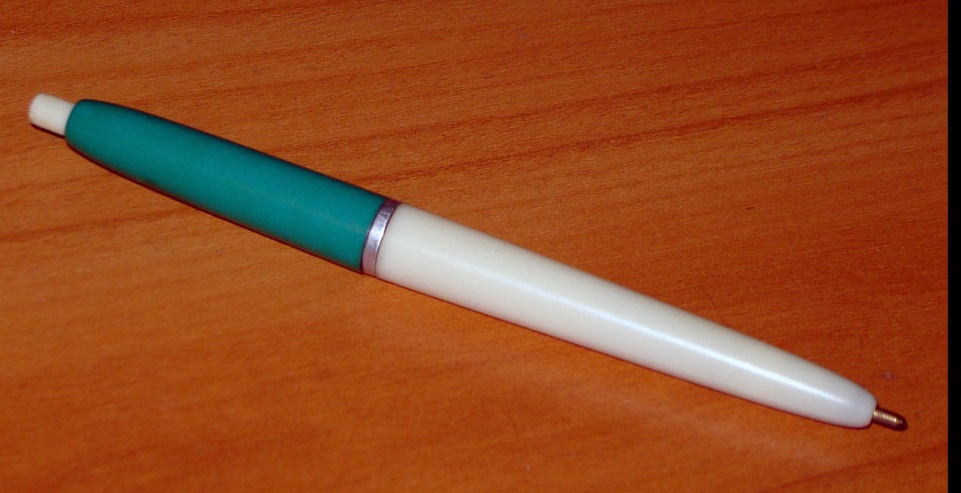 ПЕРВАЯ ШАРИКОВАЯ РУЧКА СДЕЛАННАЯ В СССР
10 июня день рождение шариковой ручки